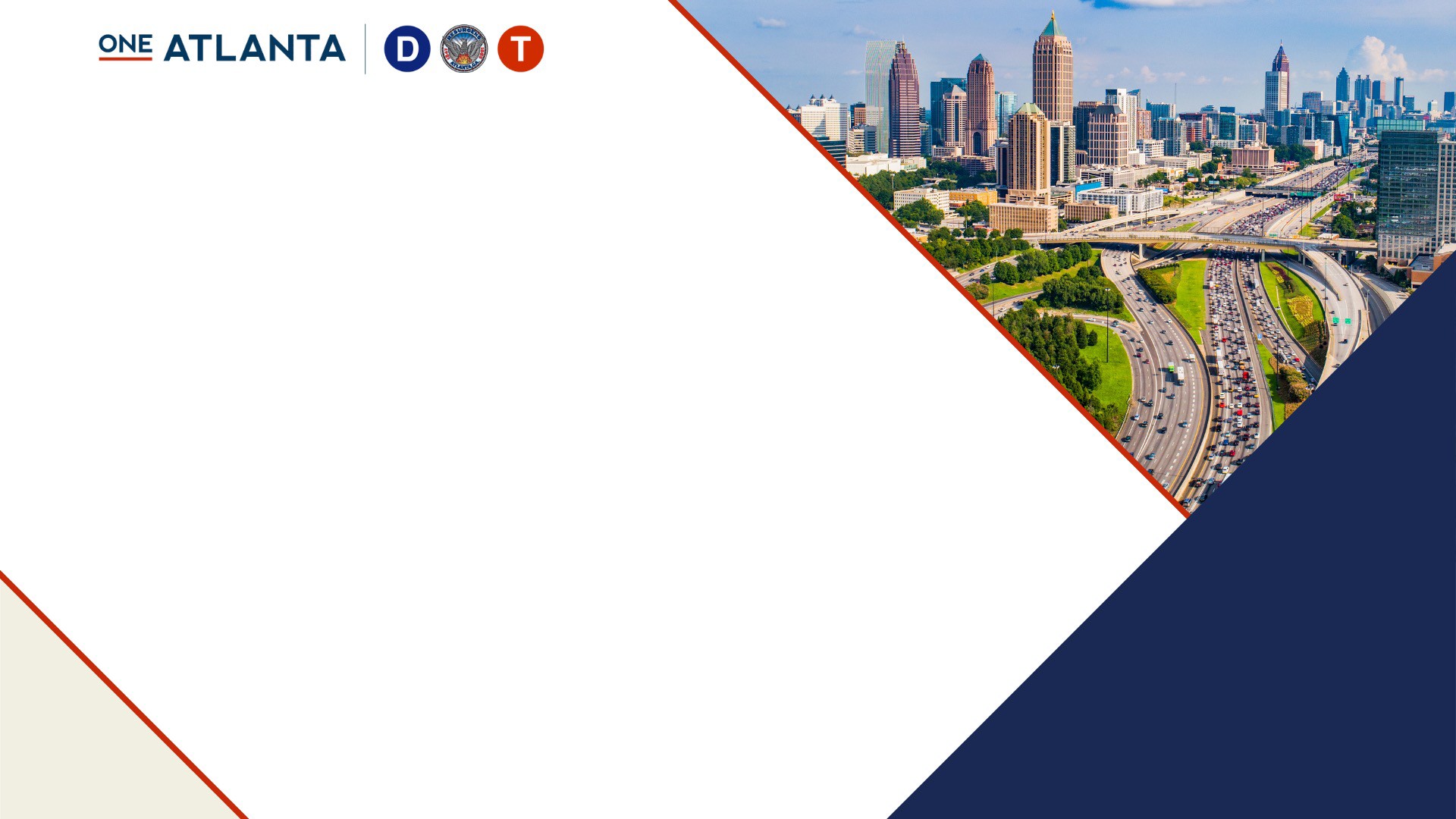 Transportation
Committee –
Quarterly Update
Mayor Andre Dickens
Commissioner Josh E. Rowan, PE
May 2022
ATLDOT
1
Safety Moment
Lighting Update
Pothole Posse Update

TSPLOST 1.0 Update
ATLDOT
2
Lighting Update
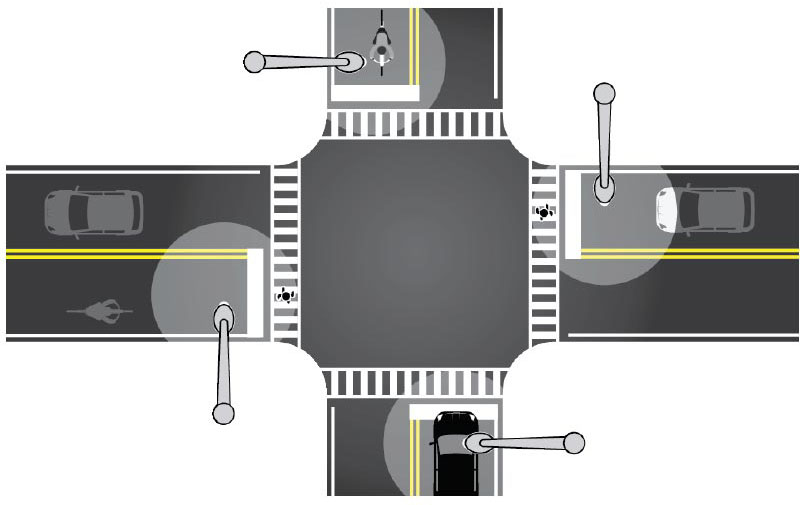 Nighttime fatality rate is 3x daytime
Reduce 42% nighttime ped injury
Reduce 38% nighttime crashes at urban intersection
Reduce 28% nighttime injury crashes on urban highways
3
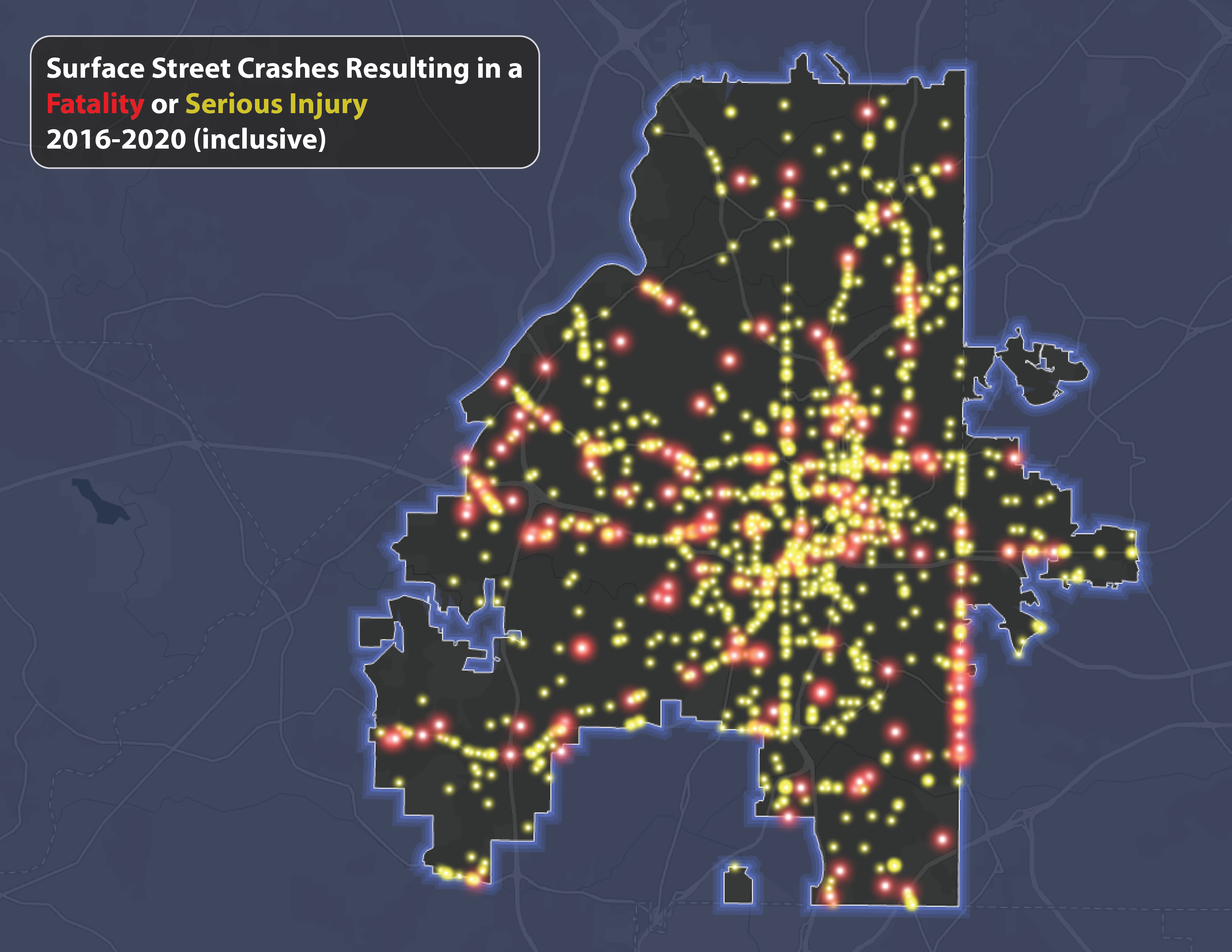 4
ATLDOT
4
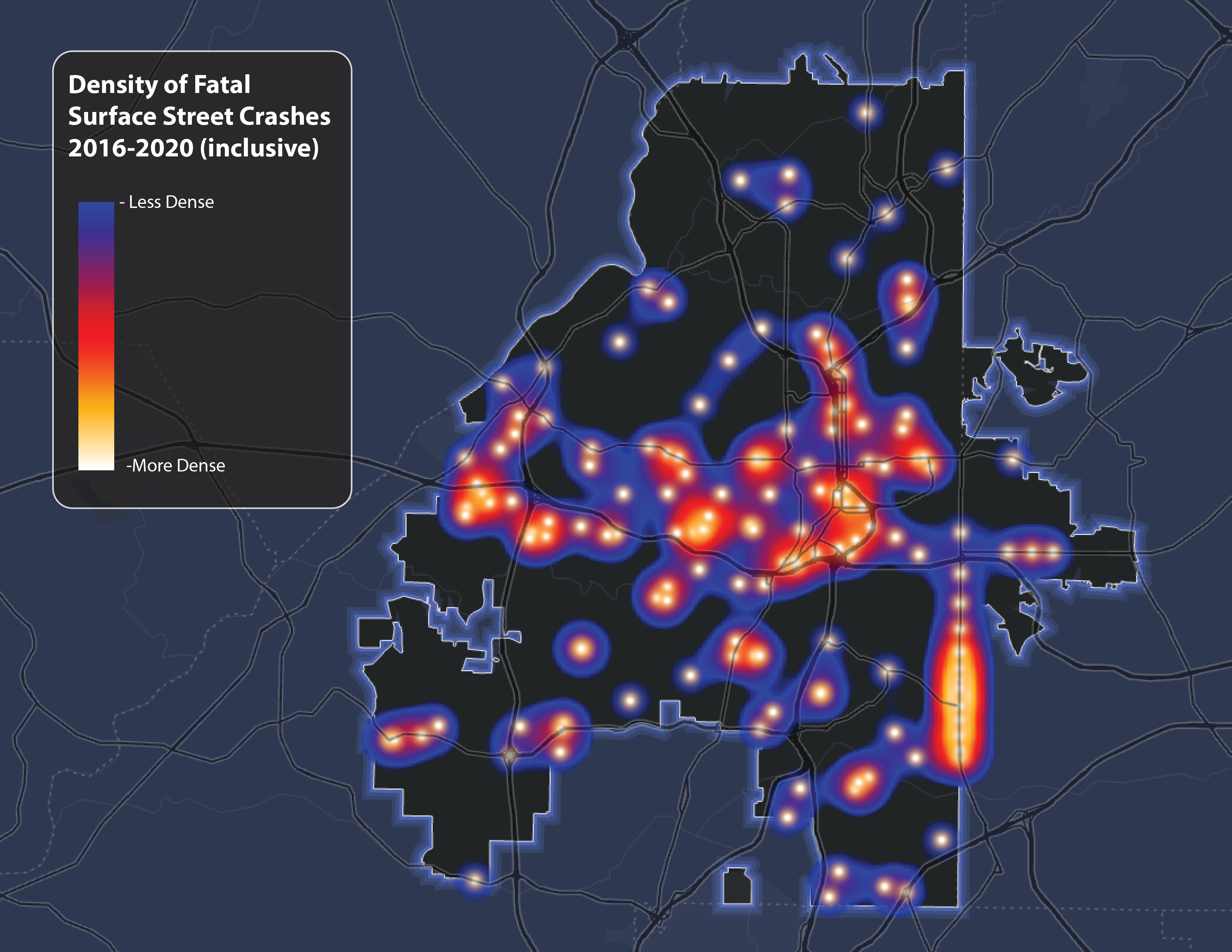 ATLDOT
5
5
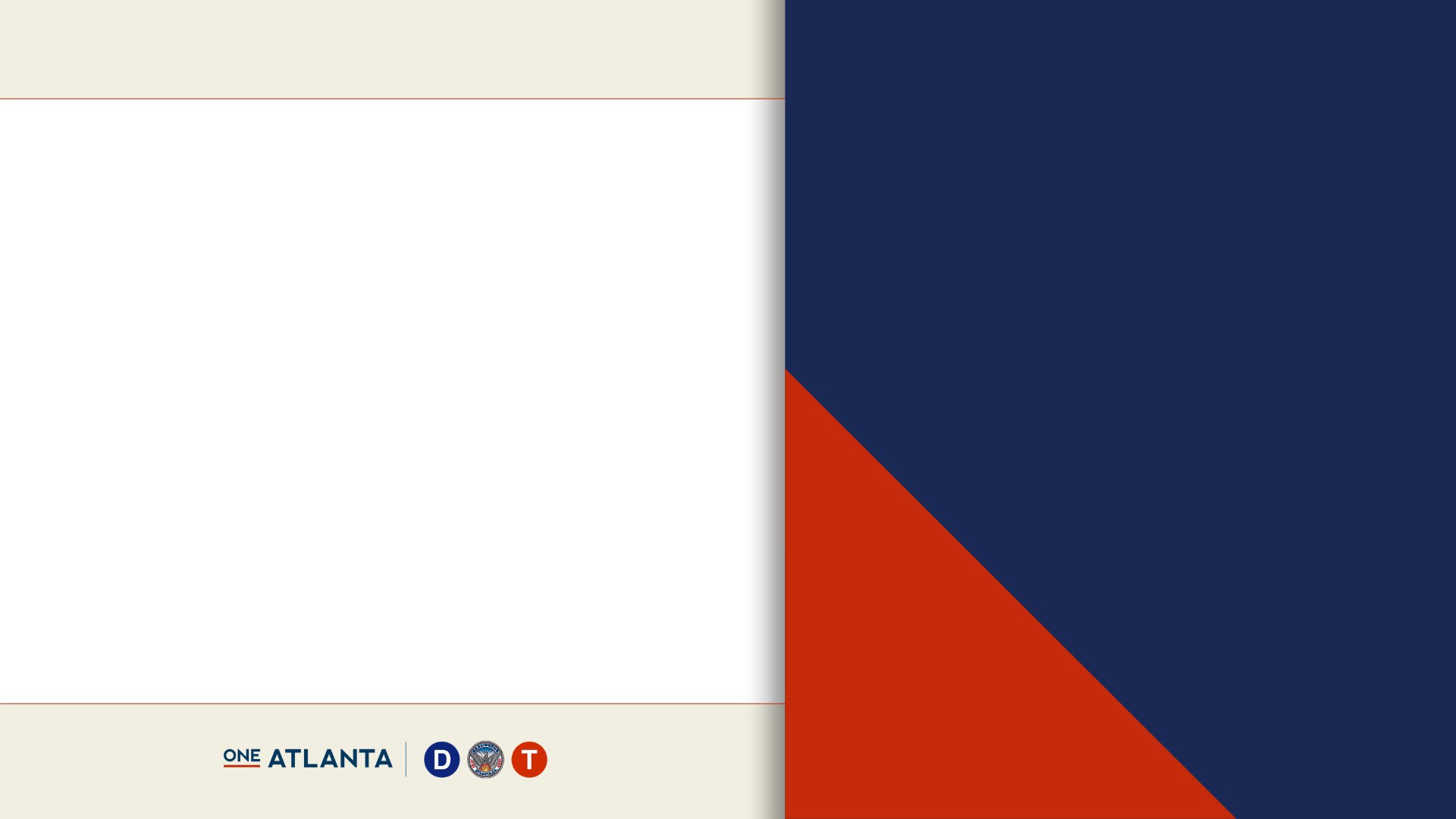 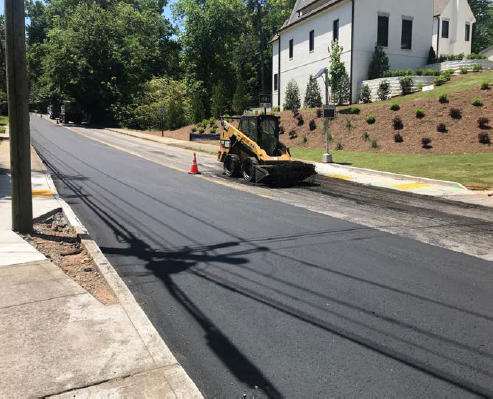 Streetlights
ATLDOT
6
Light Up the Night Summary
PHASE 0		GPC Streetlight Audit

PHASE 1		Sell 10k COA Streetlights to GPC (own, repair, upgrade)

PHASE 2		Re-negotiate interstate lighting maintenance (ON HOLD)

PHASE 3		Install 10k new/replacement streetlights to be leased from GPC
7
City-Owned Streetlights
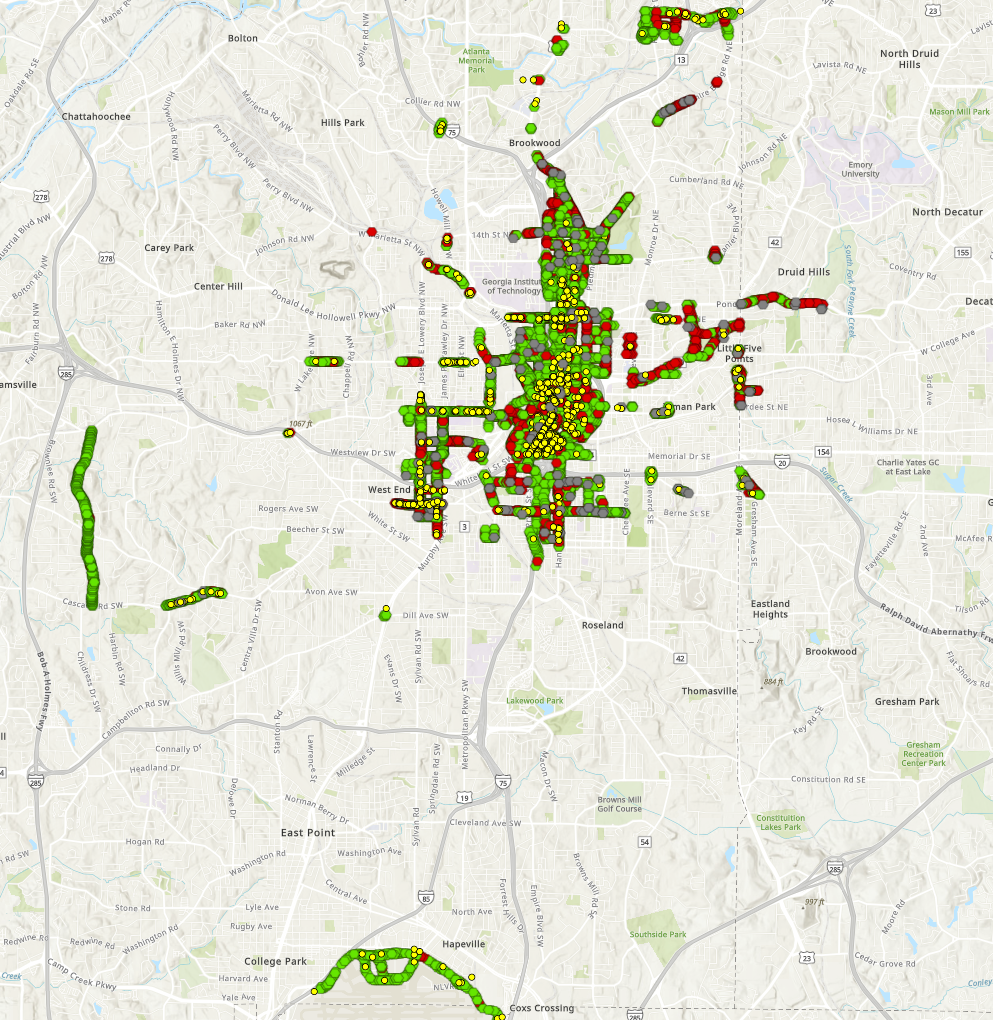 Approximately 9,317 lights to be sold to GPC
Audit found 12% were not functioning
Lights will be upgraded/repaired by GPC
8
Light Up the Night - Progress
Areas of focus based on crime/crash rates
2,000 new/replacement lights installed
3,000 new/replacement lights in engineering
COA / GPC Agreement before Transportation Committee today
PAUSE
“Maintenance Blitz” – Transfer ownership of 10k lights to GPC; repair/upgrade included
Finalize focus areas for remaining 5,000 lights
ATLDOT/GPC will complete in 2 years what would have likely taken 10 years
Quick lighting audit comment
9
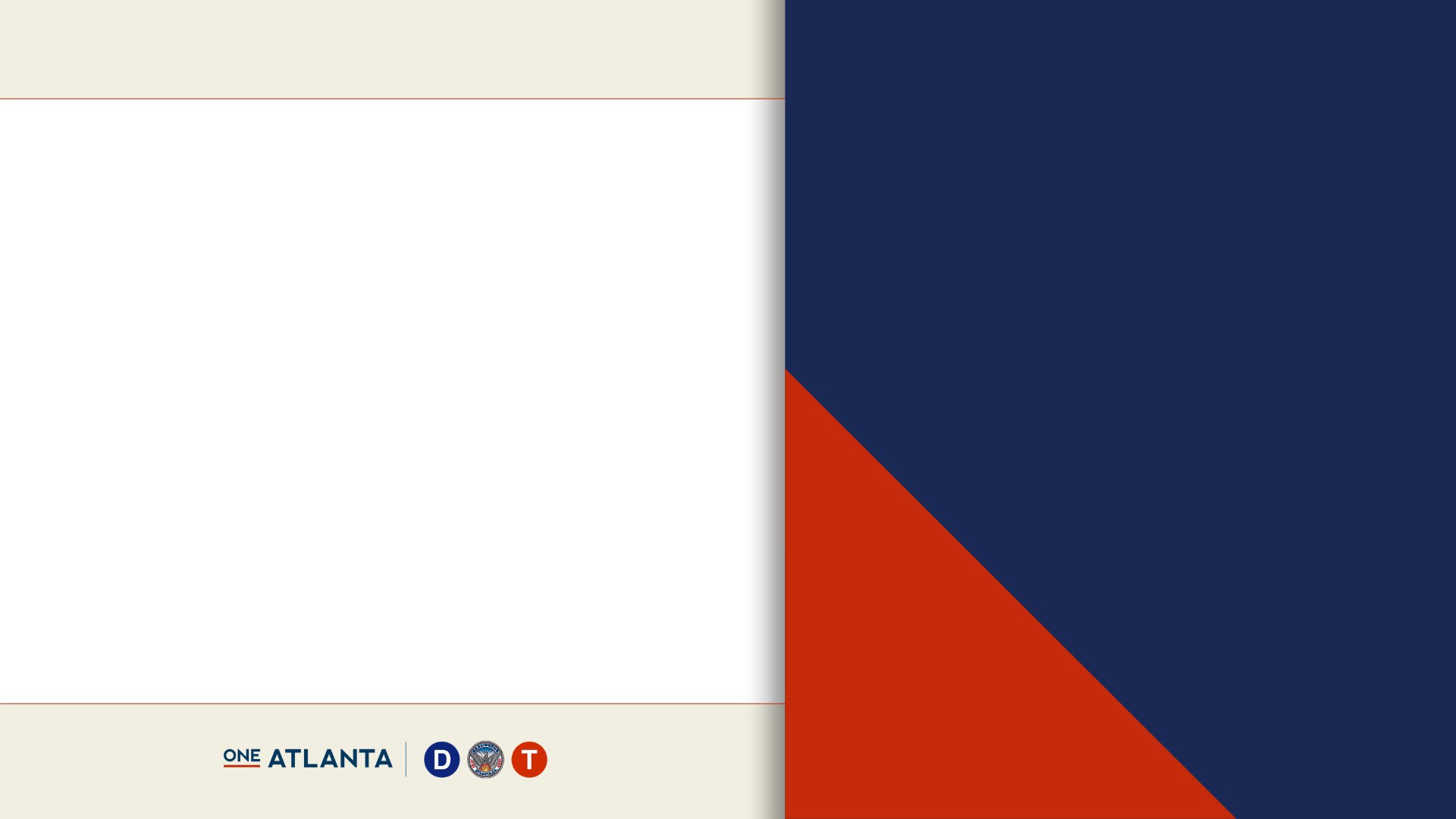 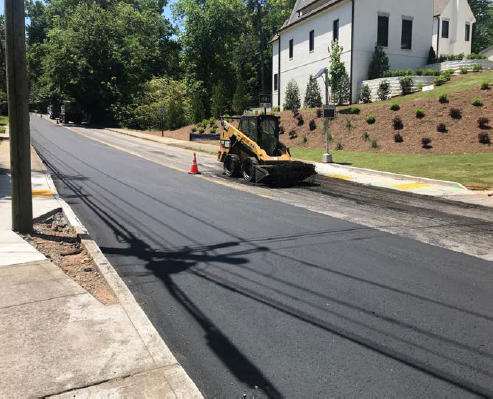 Pothole 
Posse
Portion of
Presentation
ATLDOT
10
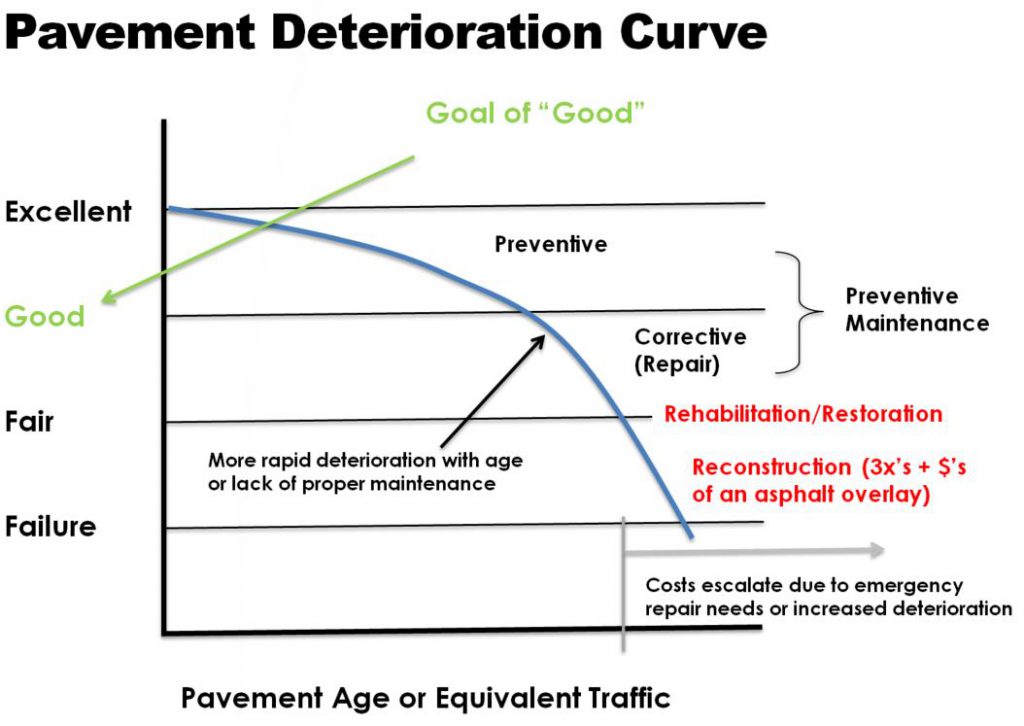 40%
60%
11
Why Drainage is Important.
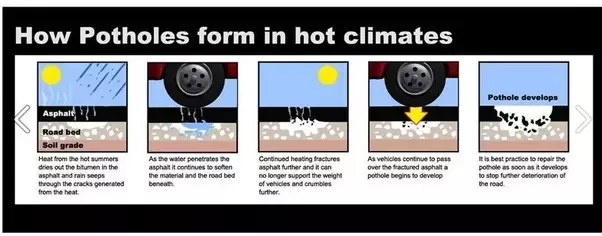 12
Pothole Posse and Pavement Preservation
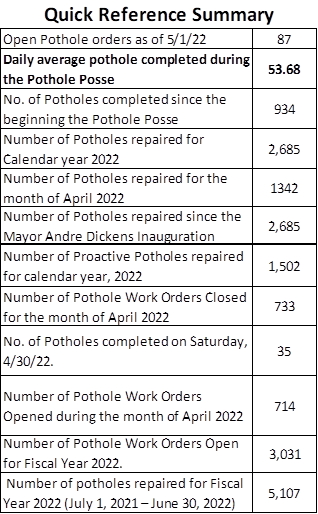 13
ATL Potholes
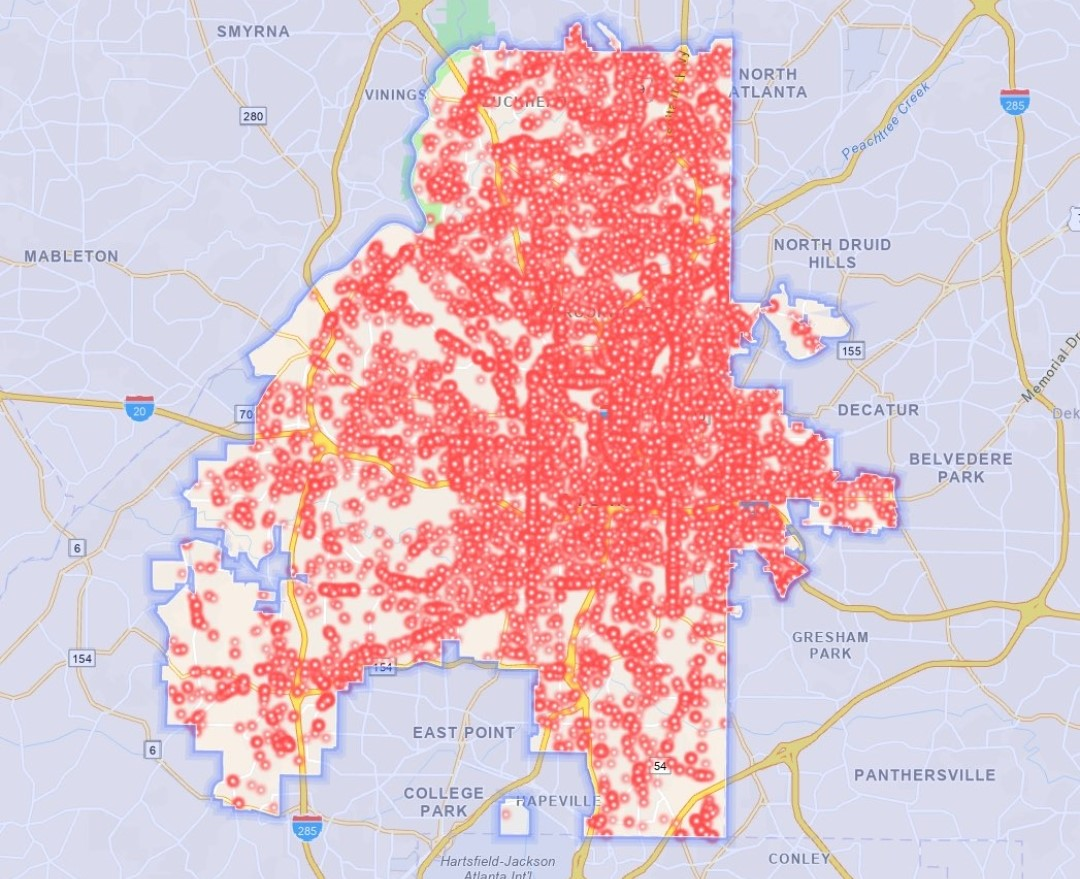 3-year window
19,434 potholes repaired
14
Pavement Investment
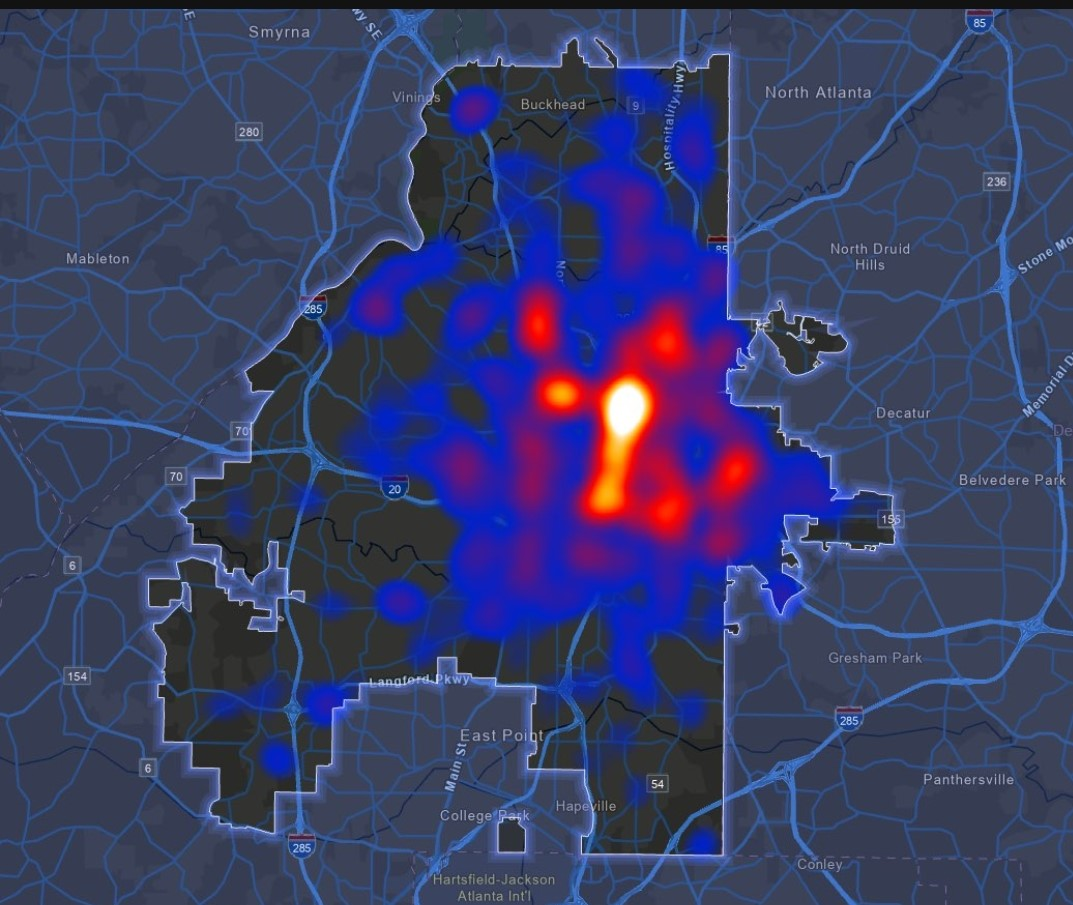 15
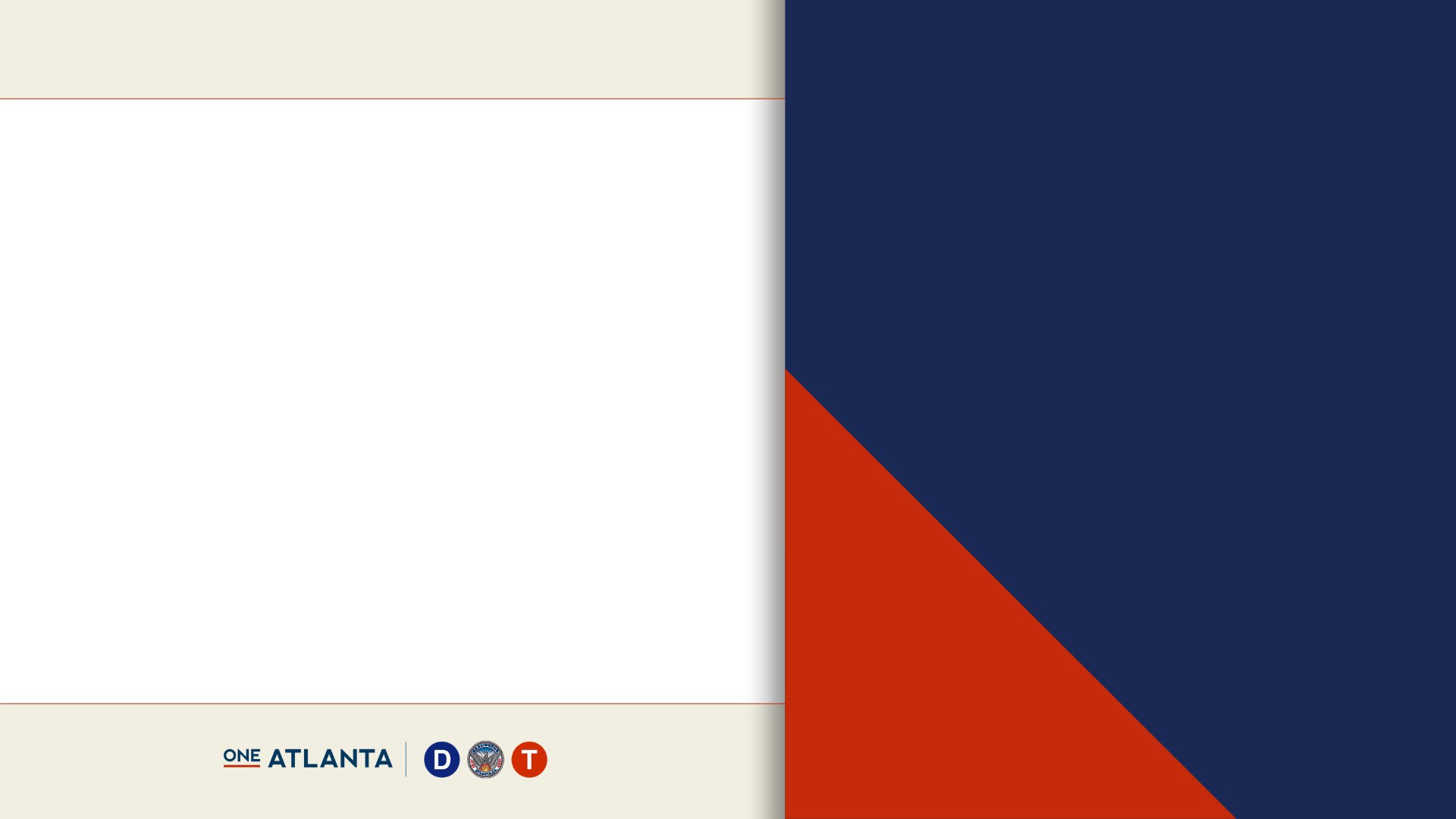 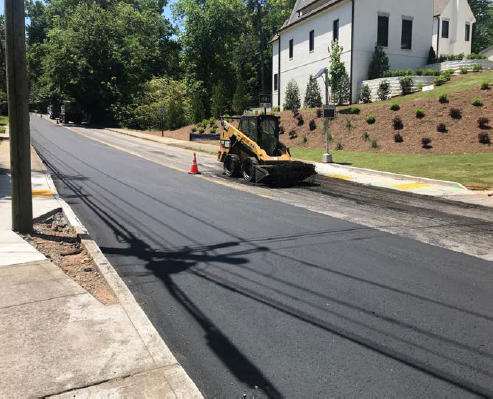 TSPLOST 1.0
Revenue
FINAL
ATLDOT
16
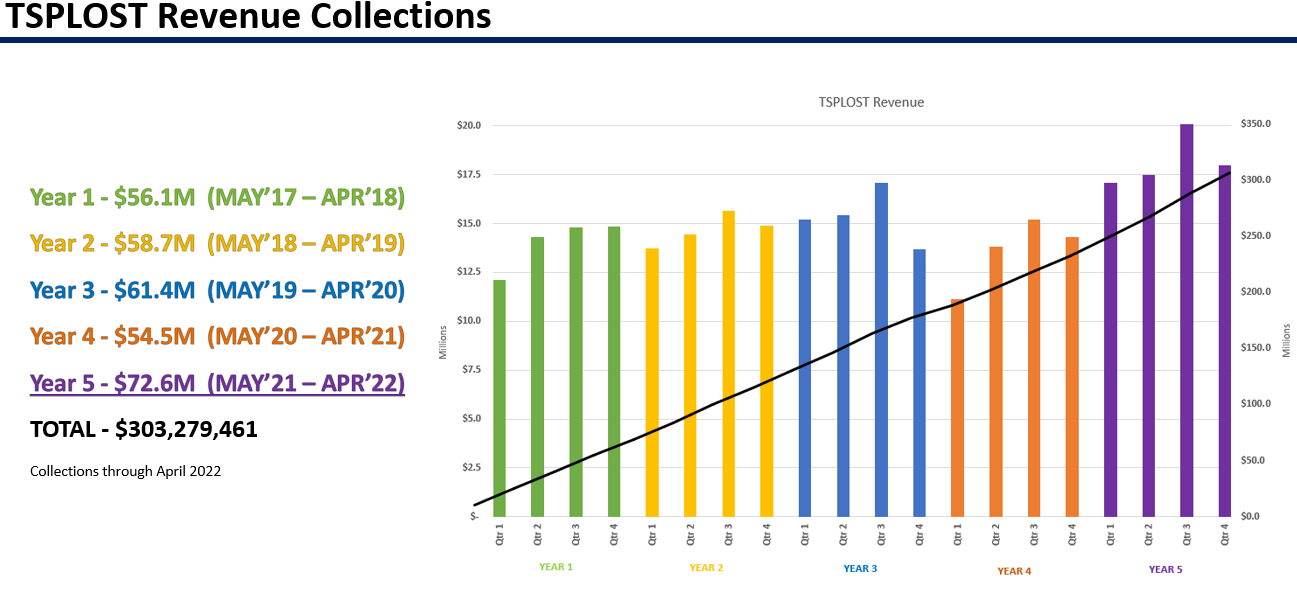 17
TSPLOST 1.0 Lessons Learned
Overhead Percentage must be constantly monitored (Staff and PMT)
Design as Percentage of Construction is a vital sign
Evaluate Designers on Engineer Estimate versus Bid Price (Design to Budget)
Evaluate Designers on Percent Change Orders due to design errors/omissions 
Need more technical/design resources.  Competition is good (New A/E)
Be slightly pessimistic with revenue forecast and cash flow projections
Balance budget to revenue forecast, track changes, and publish for transparency
XPI is an excellent metric for capturing cost and time factors
Regularly evaluate “Trigger-to-NTP” delivery time
Best value construction selection criteria are best for city
Promote contractor competition and creation of new DBE contractors
Periodically update construction contract to address changing risk
Once invoice is approved, pay quickly.  Never make partial payment
Do not entertain unjustified change orders
Need sense of urgency during punch list and closeout
Community engagement is iterative and can vary by location.
Walkabouts and workshops are winners.
Conduct AAR for every completed project and publish results
18
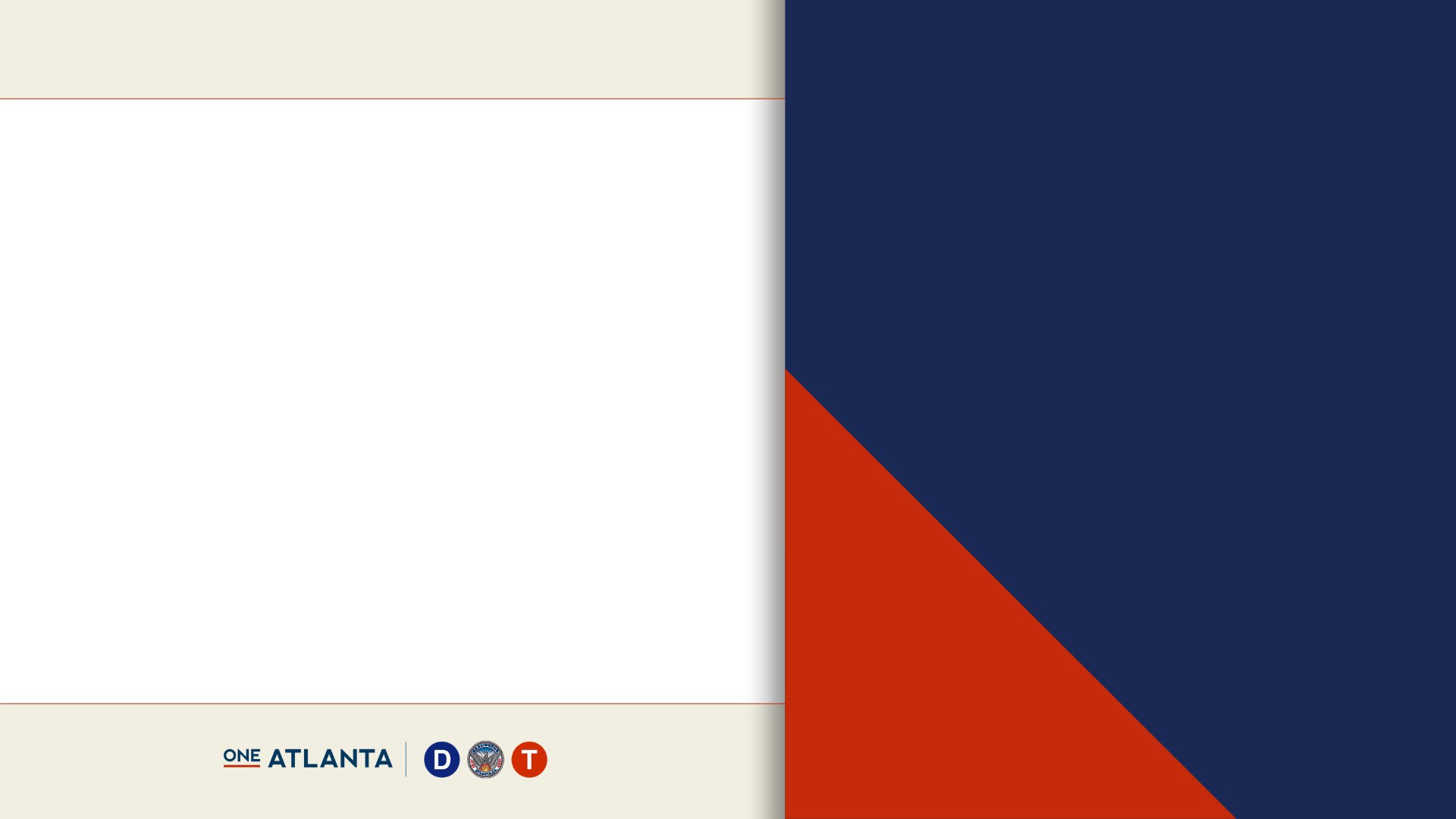 ConclusionOur Values –SafetyServiceStewardshipSpeed
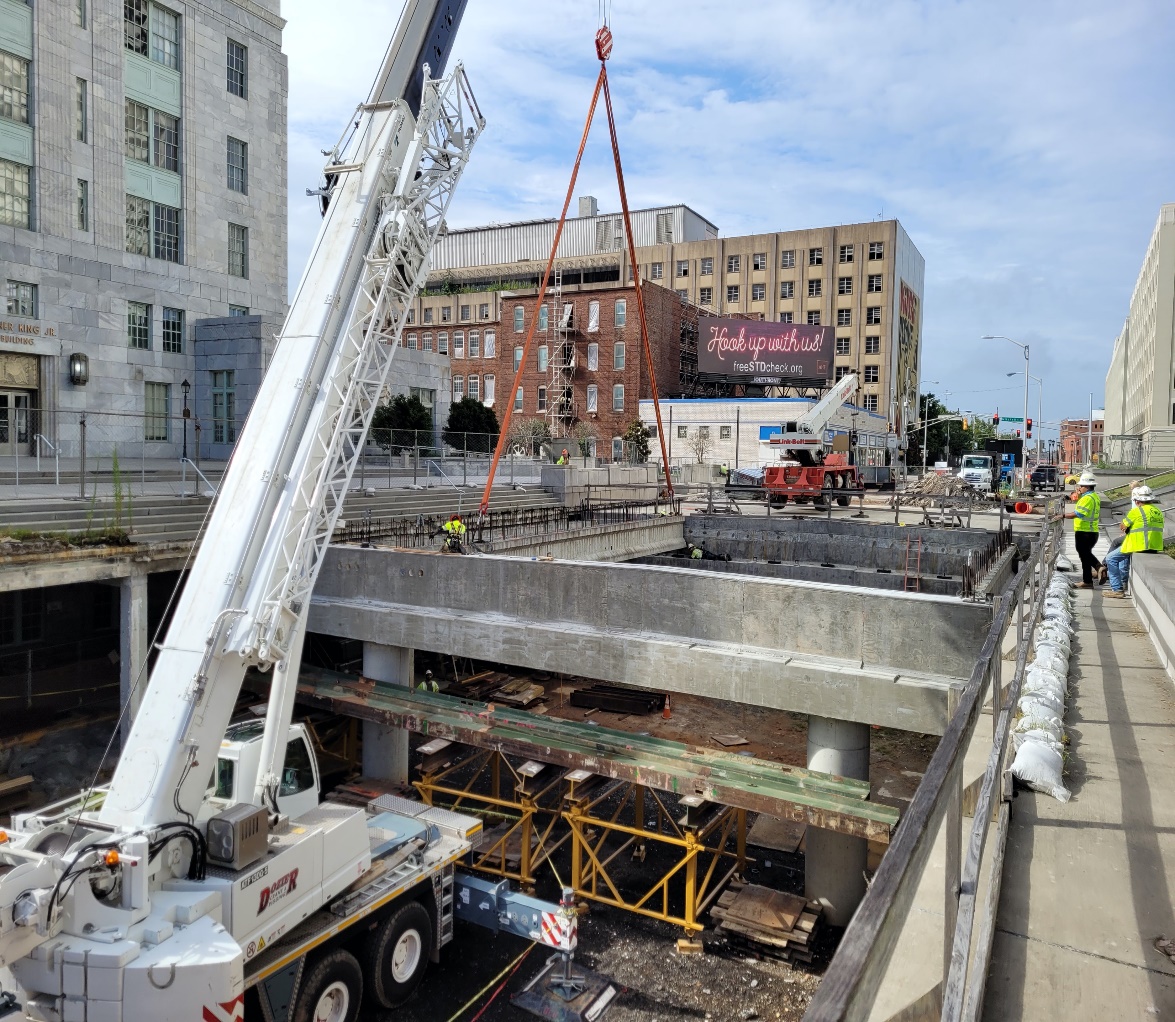 ATLDOT
19
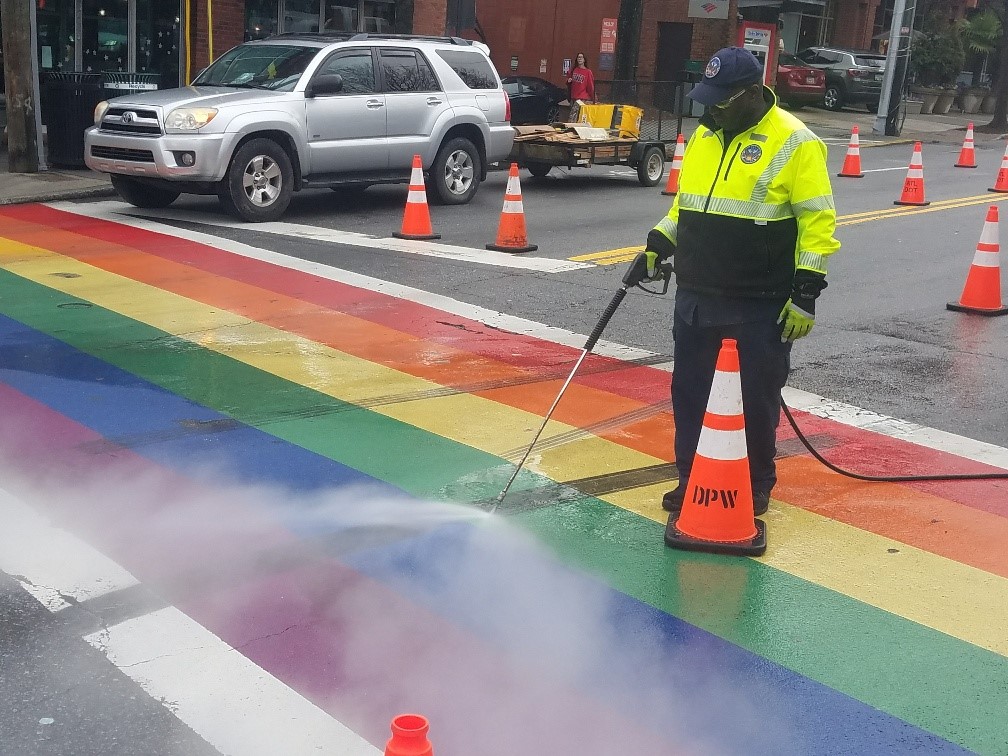 20
Our Partners
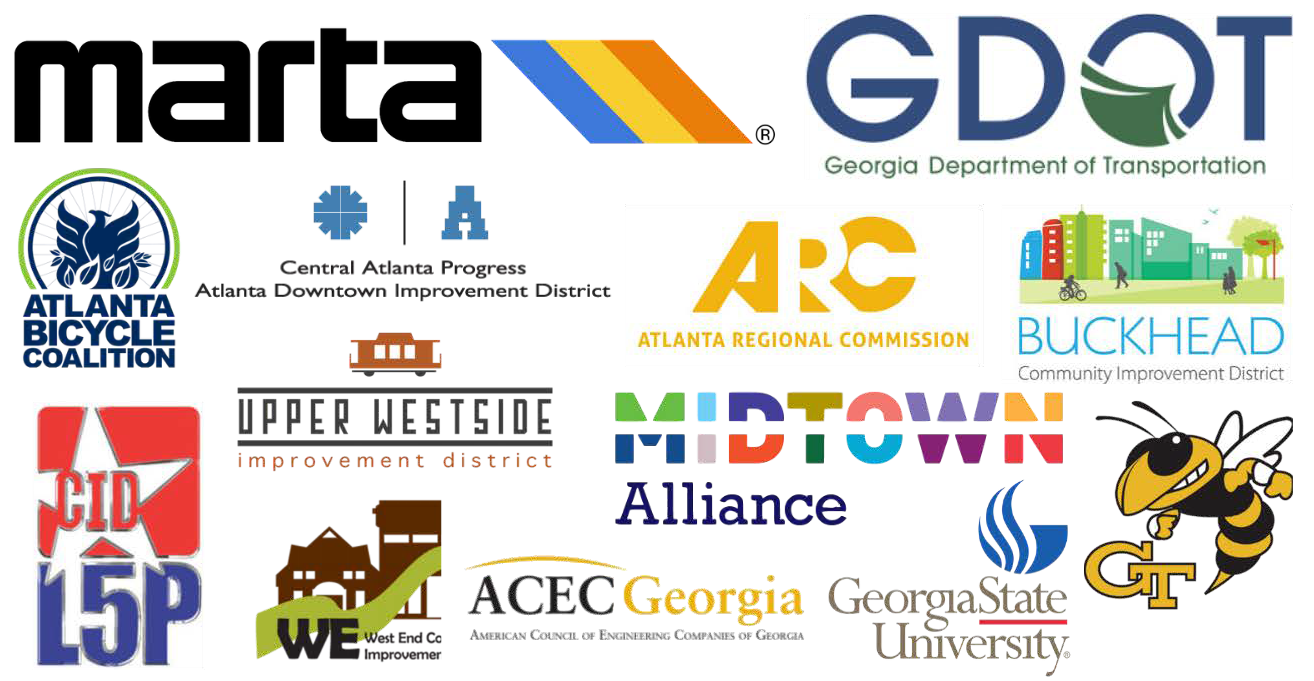 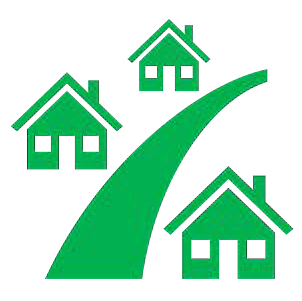 N  P  U
ATLDOT
21